令和２年度　森林環境譲与税を活用した事業実績


１．令和２年度決算額
　　　１５０,１１１千円
　　　　　（内訳）令和２年度譲与額　143,286千円
　　　　　　　　　令和元年度末残額　    6,825千円

２．令和２年度事業実績
　　　 １３１，２９３千円









　　
　 ※端数処理の関係で事業毎の合計と合わない場合があります。
　 ※残額の１８,８１8千円は令和３年度以降に活用

３．主な取組事例
　　　別紙のとおり
大阪府（森林整備・木材利用促進支援センターによる市町村支援）
市町村支援
大阪府では、森林環境譲与税における都道府県の使途が「森林整備を実施する市町村の支援等に関する費用」とされていることから、市町村の林務職員や森林整備・木材利用に関するノウハウが不足している現状を踏まえ、市町村の森林整備及び木材利用が円滑かつ確実に実施できるよう「森林整備・木材利用促進支援センター」を設置の上、森林整備に係る技術的指導や木材利用の支援を行いました。
□　事業内容
１．森林整備・木材利用促進支援センター設置業務
【事業費】　34,650千円（全額譲与税）
【期　間】　令和２年４月～令和３年３月
【実　績】
・センターに森林整備と木材利用の担当職員による相談窓口を設置し、市町村業務をサポート。
・市町村担当職員を対象に、森林整備技術、木材利用に関する研修会を６回開催。
・制度に関する説明会を４回開催。
・全市町村の巡回相談を２回開催。
・木材利用等のアドバイザー（のべ40人）の派遣。
□　事業スキーム
(一財)大阪府
みどり公社
市町村
府
森林整備・木材利用促進支援センター
委託
支援
□　基礎データ
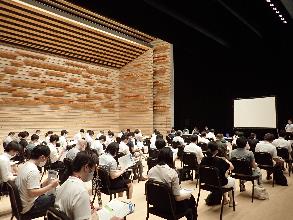 ※１：「森林資源現況調査（林野庁、H29.3.31現在）」より、
※２：「2015農林業センサスより、３：「H27年国勢調査」より
（市町村向け研修会の様子）
大阪府（航空レーザー計測による高度な森林情報の提供）
市町村支援
市町村が森林整備を行う上で、森林に関する精度の高い地図情報やデータが必要であることから、府内の森林区域で航空レーザー測量を行い、市町村に提供します。
令和２年度は、令和元年度計測済３市以外の425㎢（３０市町村分）において、航空レーザー計測及び解析を行いました。
航空レーザー計測ﾃﾞｰﾀを用いて、市町村が計画的に森林整備を行えるようサポートします。
□　事業スキーム
□　事業内容
航空レーザー計測及び森林資源解析業務
【事業費】　84,378千円（全額譲与税）
【実　績】
・約425㎢（３０市町村分）において林相区分図、蓄積分布図、
　微地形図、傾斜区分図などのデータを取得し、市町村に提供。
委託事業者
市町村
府
府
航空レーザー計測及び解析を実施
委託
成果品
データの提供
成果品例
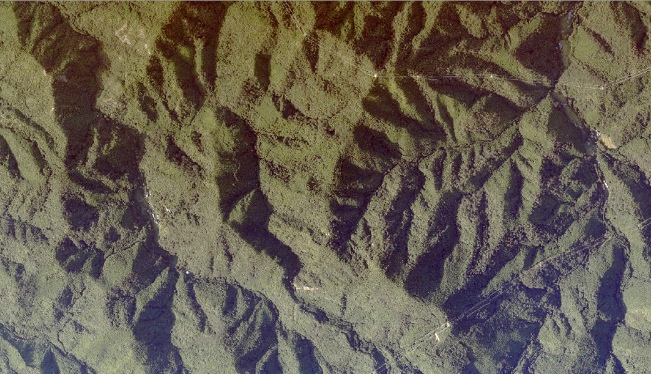 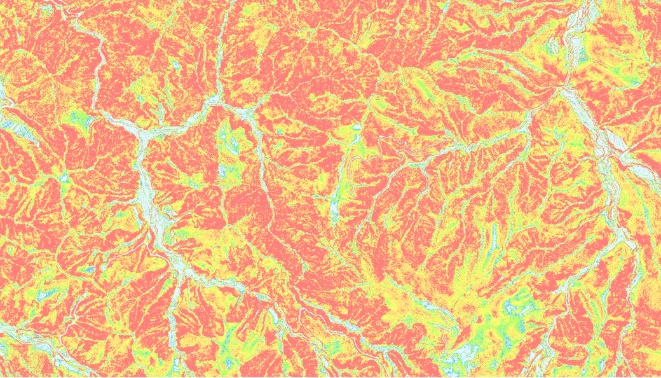 □　基礎データ
傾斜区分図
航空写真
※１：「森林資源現況調査（林野庁、H29.3.31現在）」より、
※２：「2015農林業センサスより、３：「H27年国勢調査」より